ПУШКИНСКАЯКАРТА
ПРОГРАММА ПОПУЛЯРИЗАЦИИ 
КУЛЬТУРНЫХ МЕРОПРИЯТИЙ
СРЕДИ МОЛОДЕЖИ
УЧАСТНИКИПРОГРАММЫ
МОЛОДЕЖЬ ОТ 14 
ДО 22 ЛЕТ
НОМИНАЛ КАРТЫ СОСТАВЛЯЕТ 5000 РУБЛЕЙ
2 000 МОЖНО ПОТРАТИТЬ НА ПРИОБРЕТЕНИЕ БИЛЕТОВ В КИНО
КАК ПРИНЯТЬ УЧАСТИЕ В ПРОГРАММЕ?
ЗАРЕГИСТРИРУЙТЕСЬ НА ПОРТАЛЕ
 «ГОСУСЛУГИ» 
(ЭТО МОЖНО СДЕЛАТЬ С 14 ЛЕТ)
КАК ПРИНЯТЬ УЧАСТИЕ В ПРОГРАММЕ?
ПОДТВЕРДИТЕ СВОЮ УЧЕТНУЮ ЗАПИСЬ
 В ЦЕНТРЕ ПОДТВЕРЖДЕНИЯ ЛИЧНОСТИ
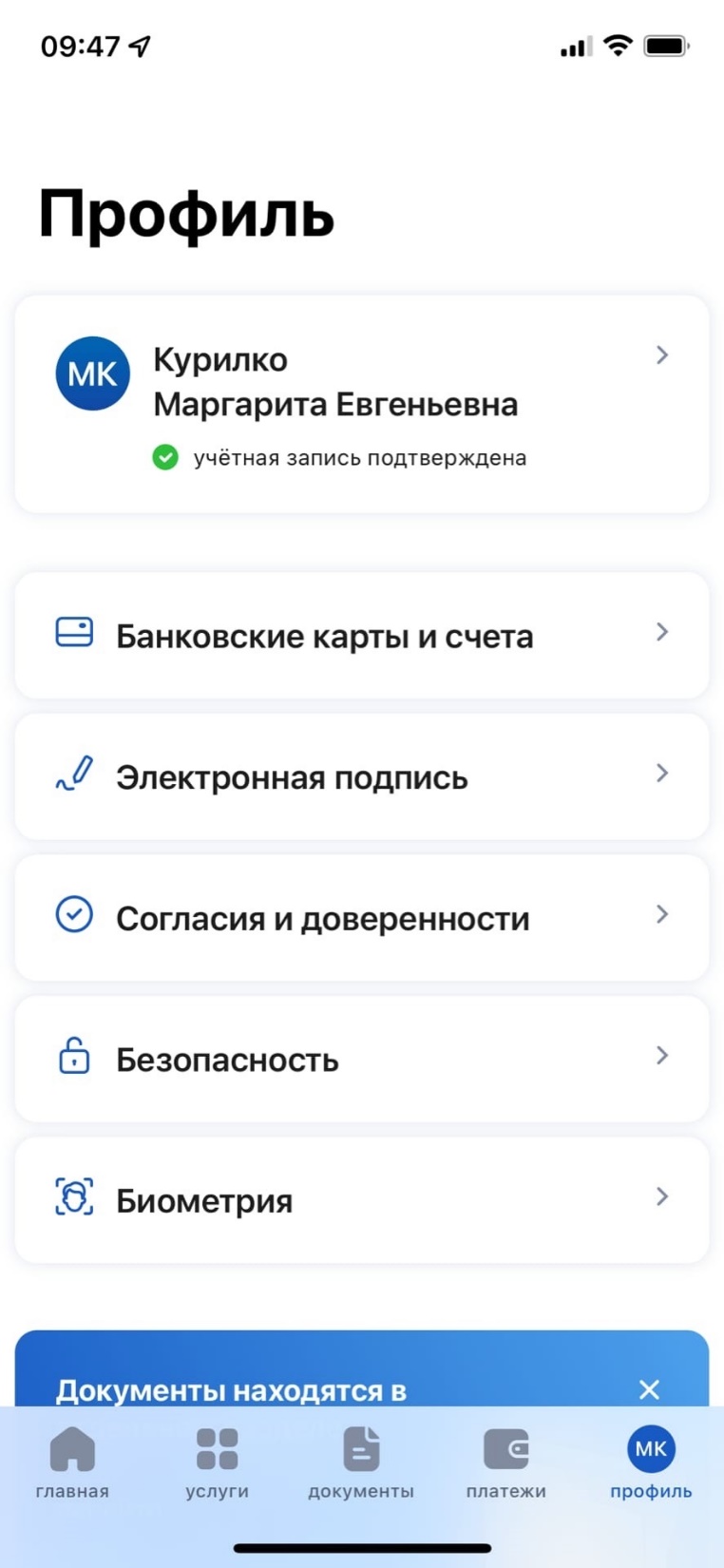 КАК ПРИНЯТЬ УЧАСТИЕ В ПРОГРАММЕ?
СКАЧАЙТЕ ПРИЛОЖЕНИЕ 
«ГОСУСЛУГИ КУЛЬТУРА» 
ДЛЯ ОФОРМЛЕНИЯ 
КАРТЫ И ПРОСМОТРА 
АФИШИ СОБЫТИЙ 
И ОСТАТКА СРЕДСТВ.
Подтвердите выпуск и 
получите виртуальную
или пластиковую карту «Мир»
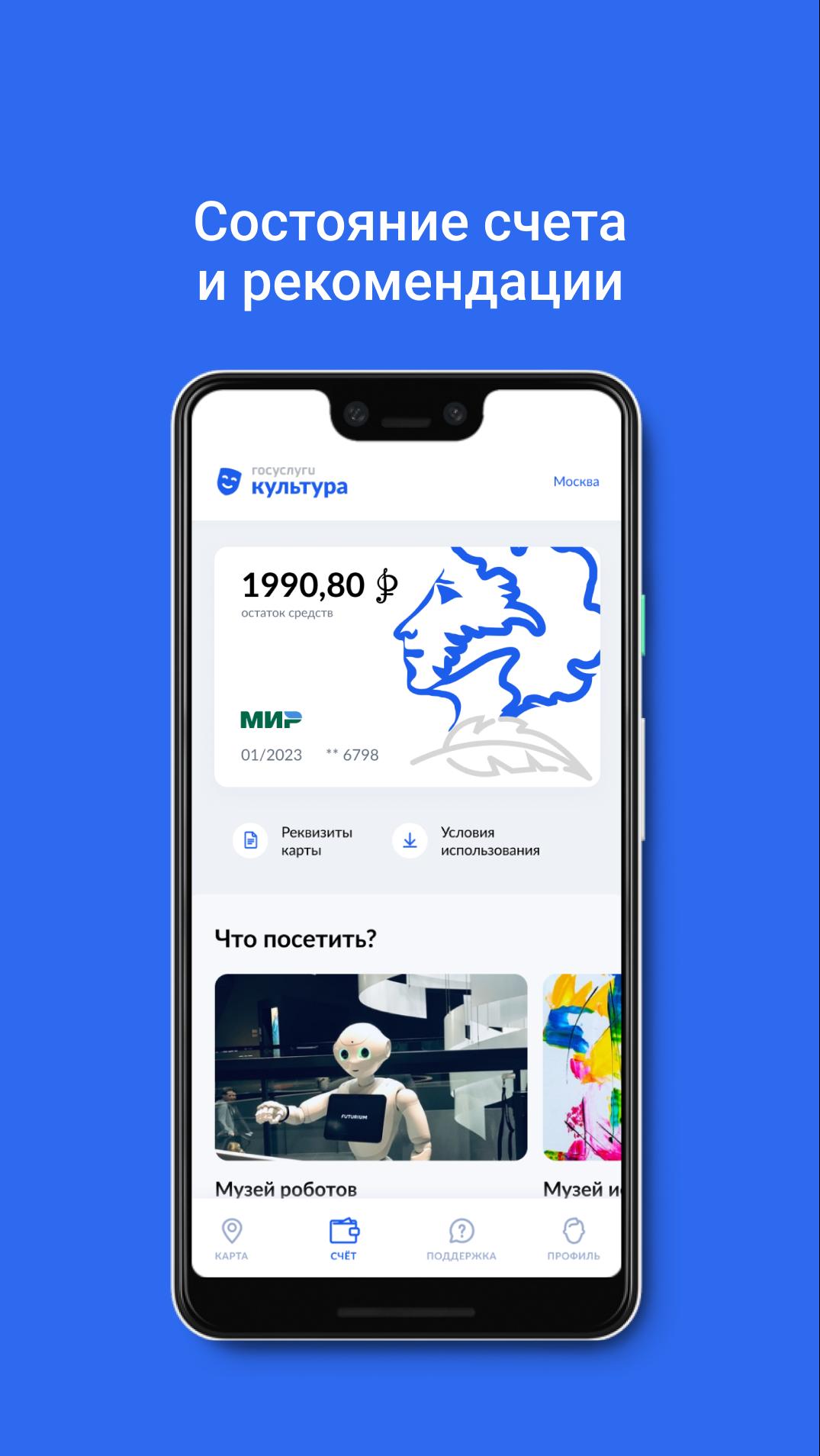 КУДА МОЖНО СХОДИТЬ В НАШЕМ ГОРОДЕ ПО ПУШКИНСКОЙ КАРТЕ?
КИНОТЕАТР «МАГИСТРАЛЬ»

УСТЬ-КУТСКИЙ ИСТОРИЧЕСКИЙ МУЗЕЙ

УСТЬ-КУТСКАЯ МЕЖПОСЕЛЕНЧЕСКАЯ
БИБЛИОТЕКА
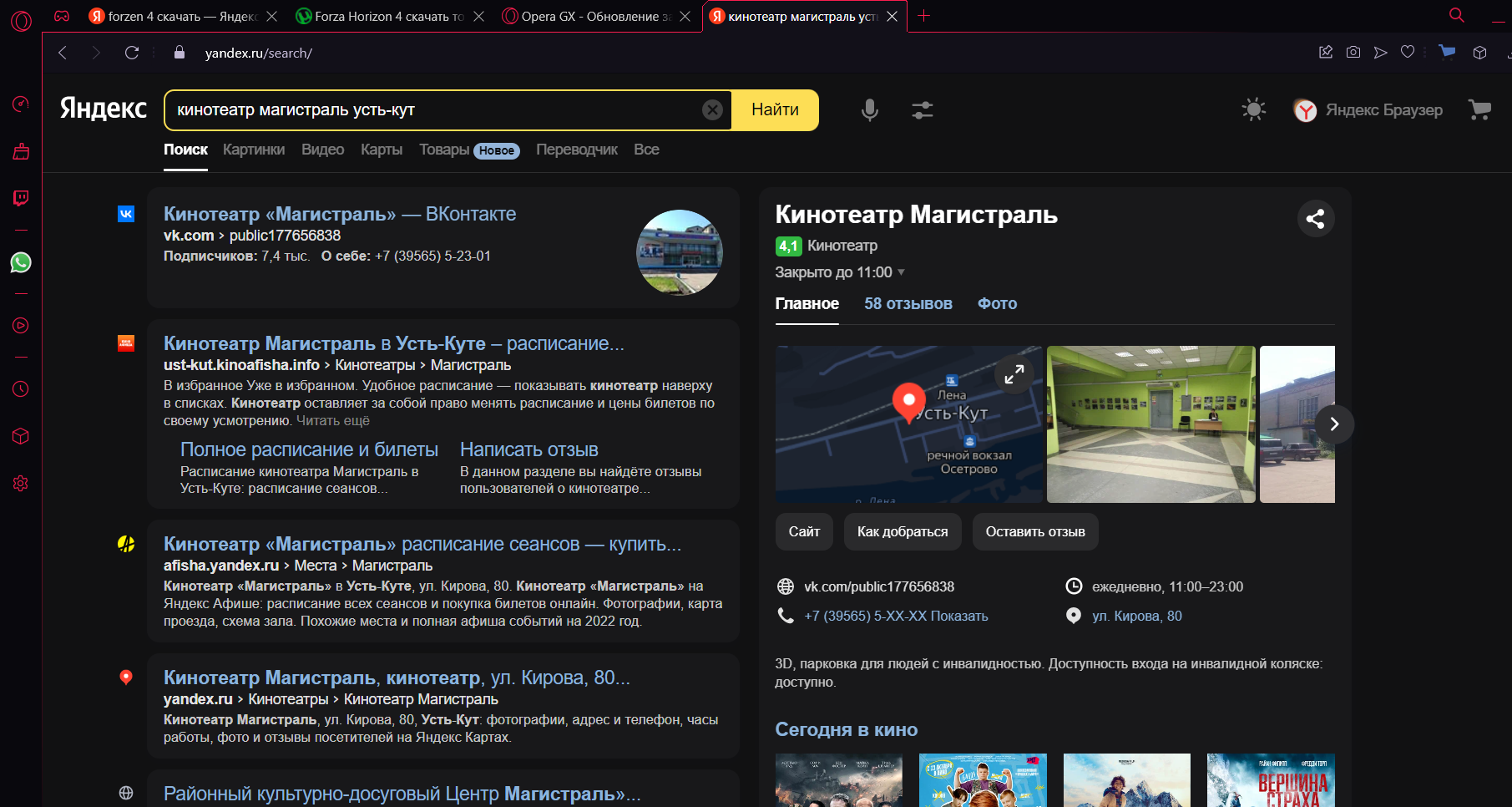 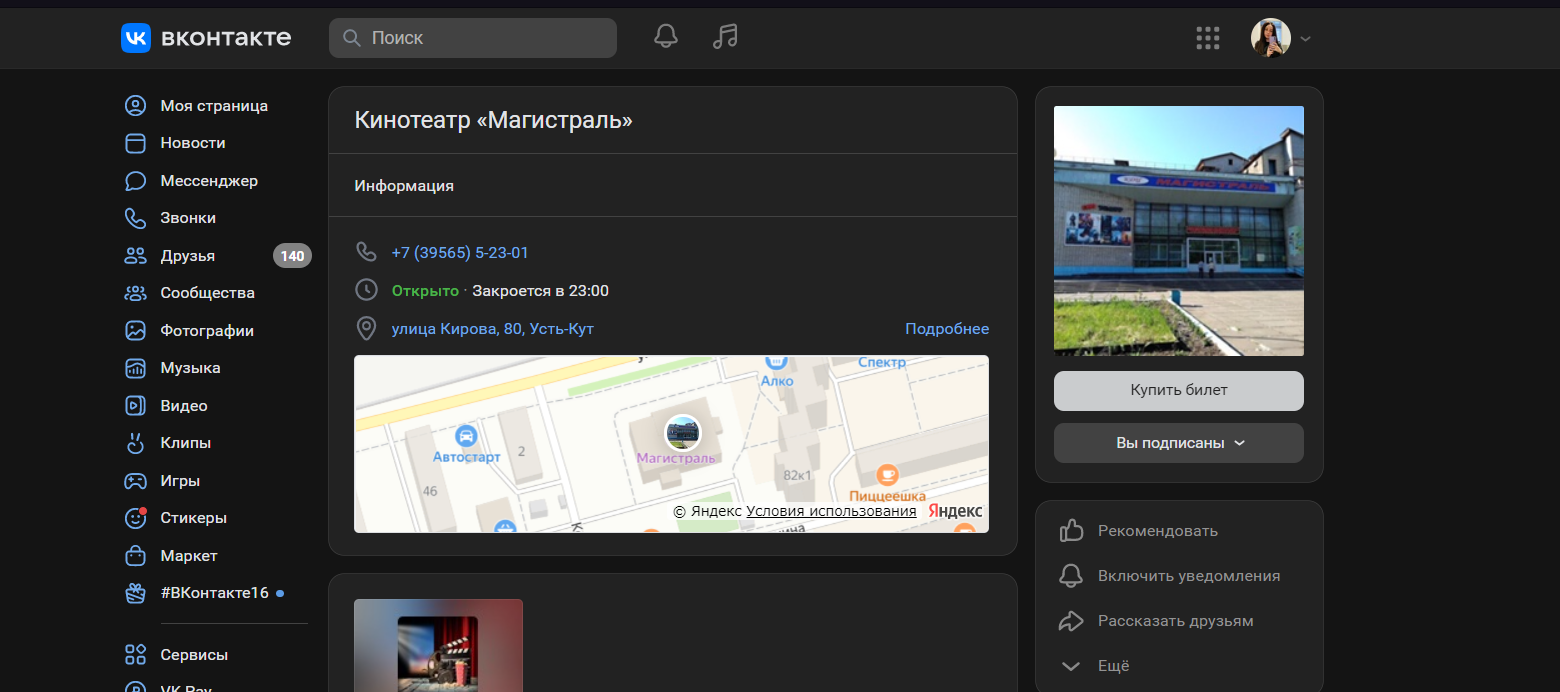 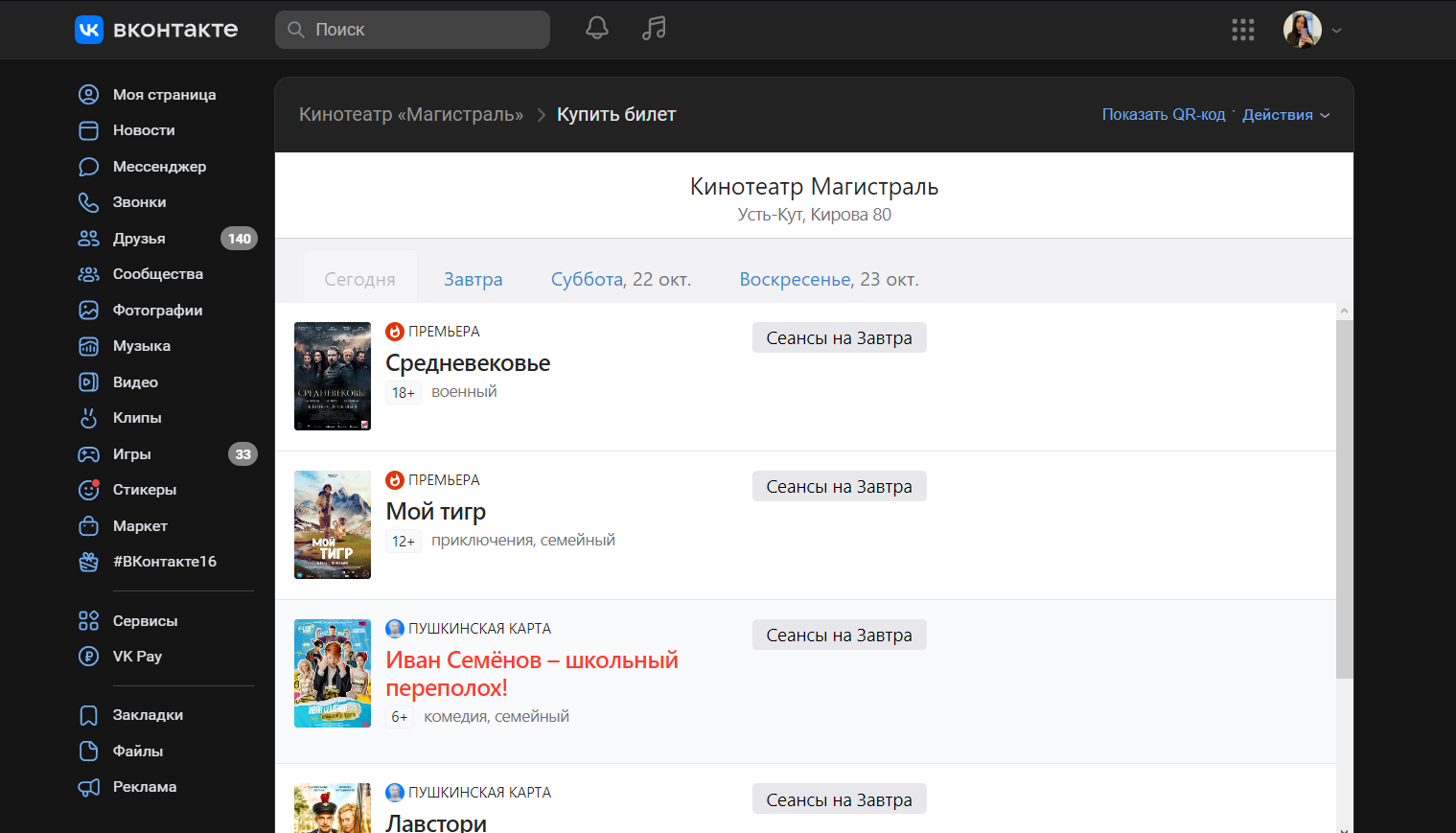 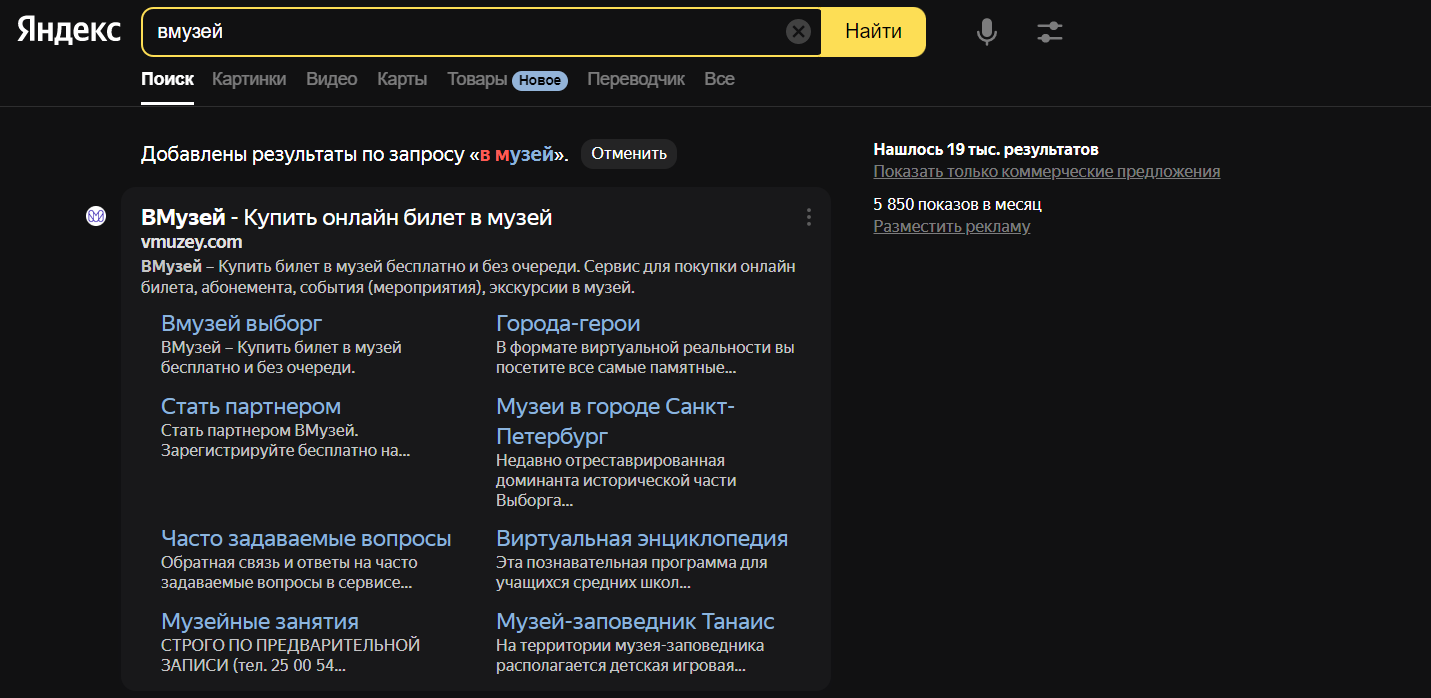 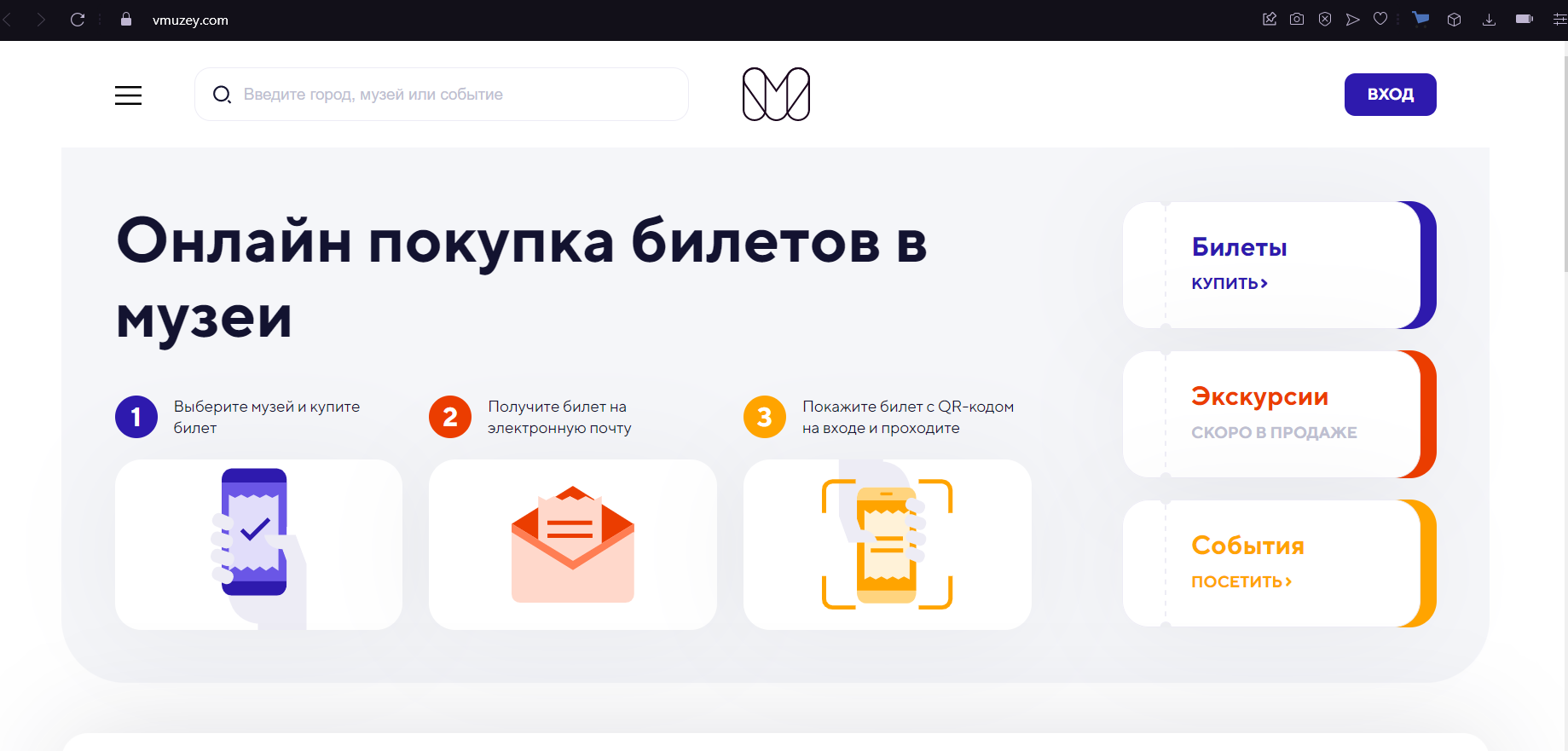